SOME LRF Activities in south africa
Willem A. Landman
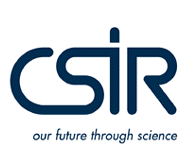 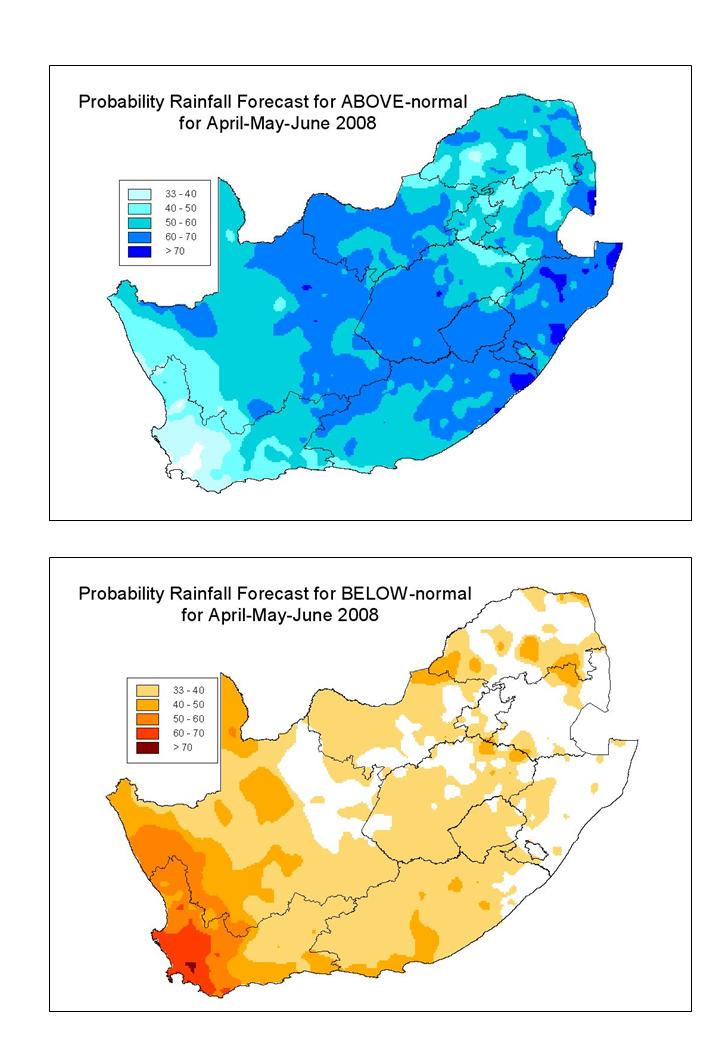 Objective multi-model forecast
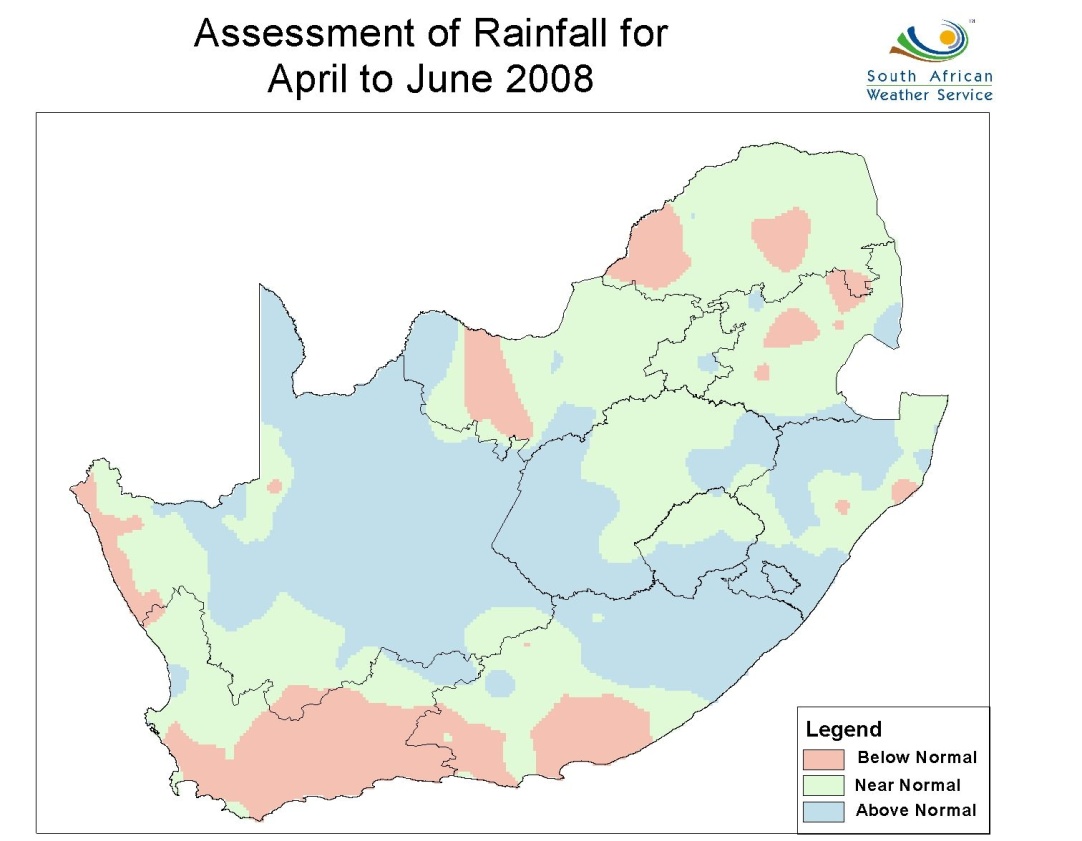 Subjective consensus forecast
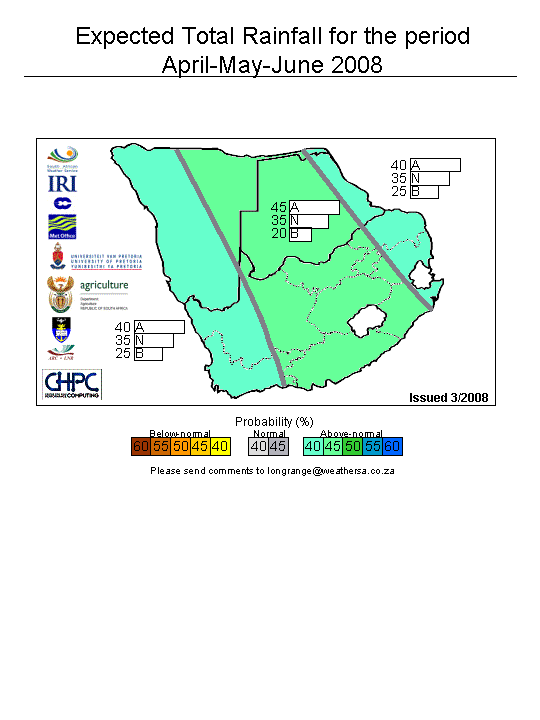 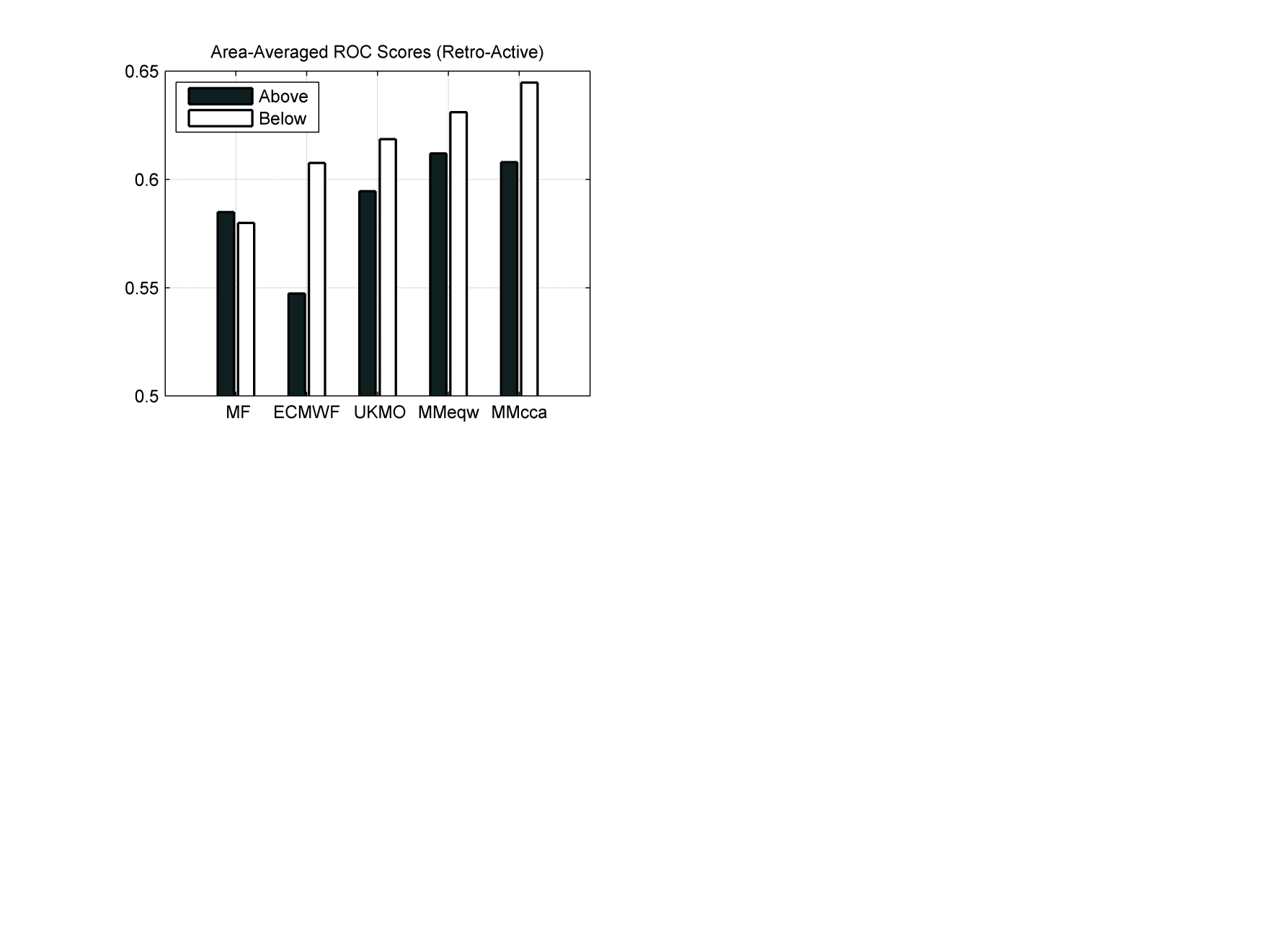 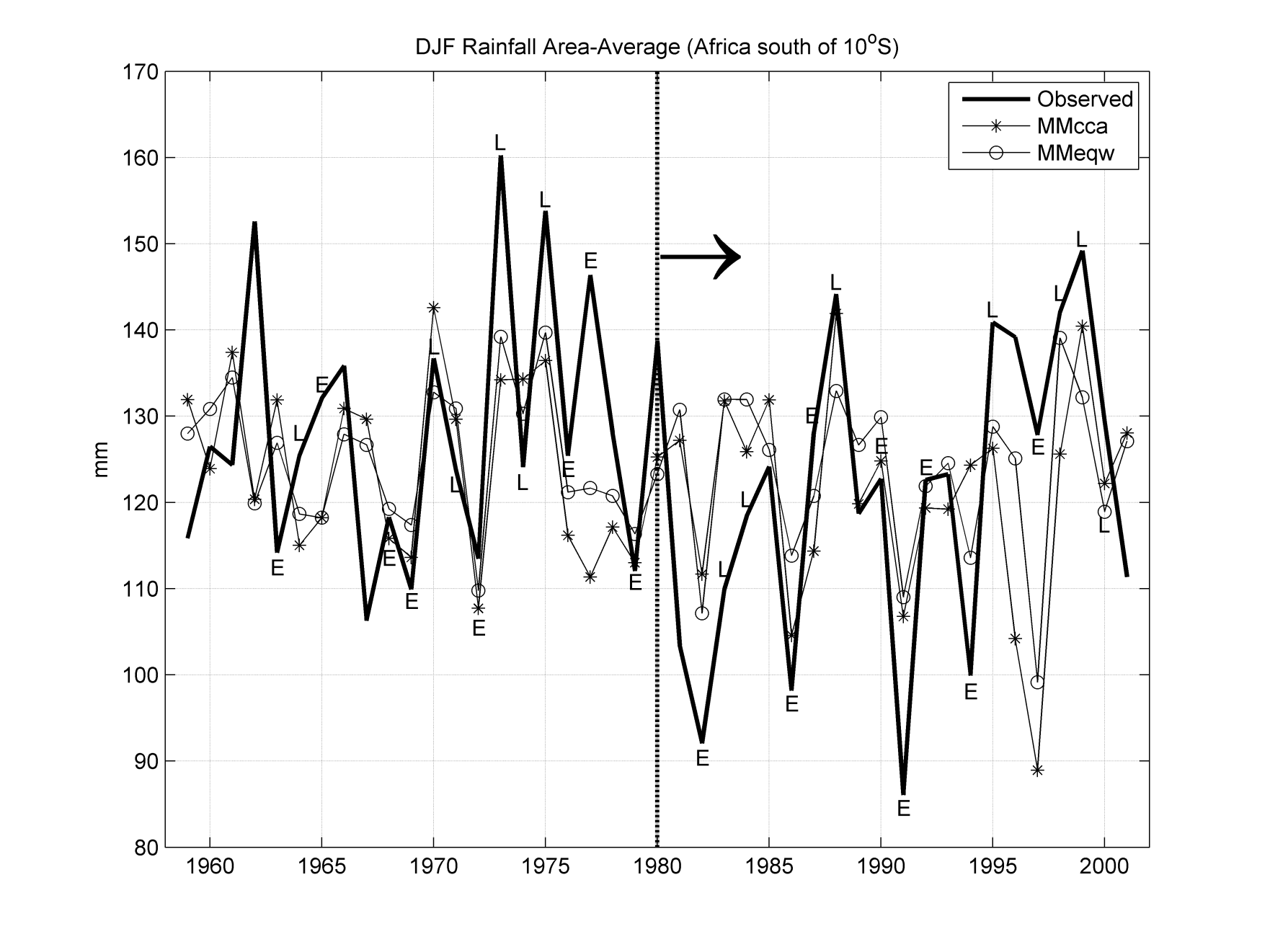 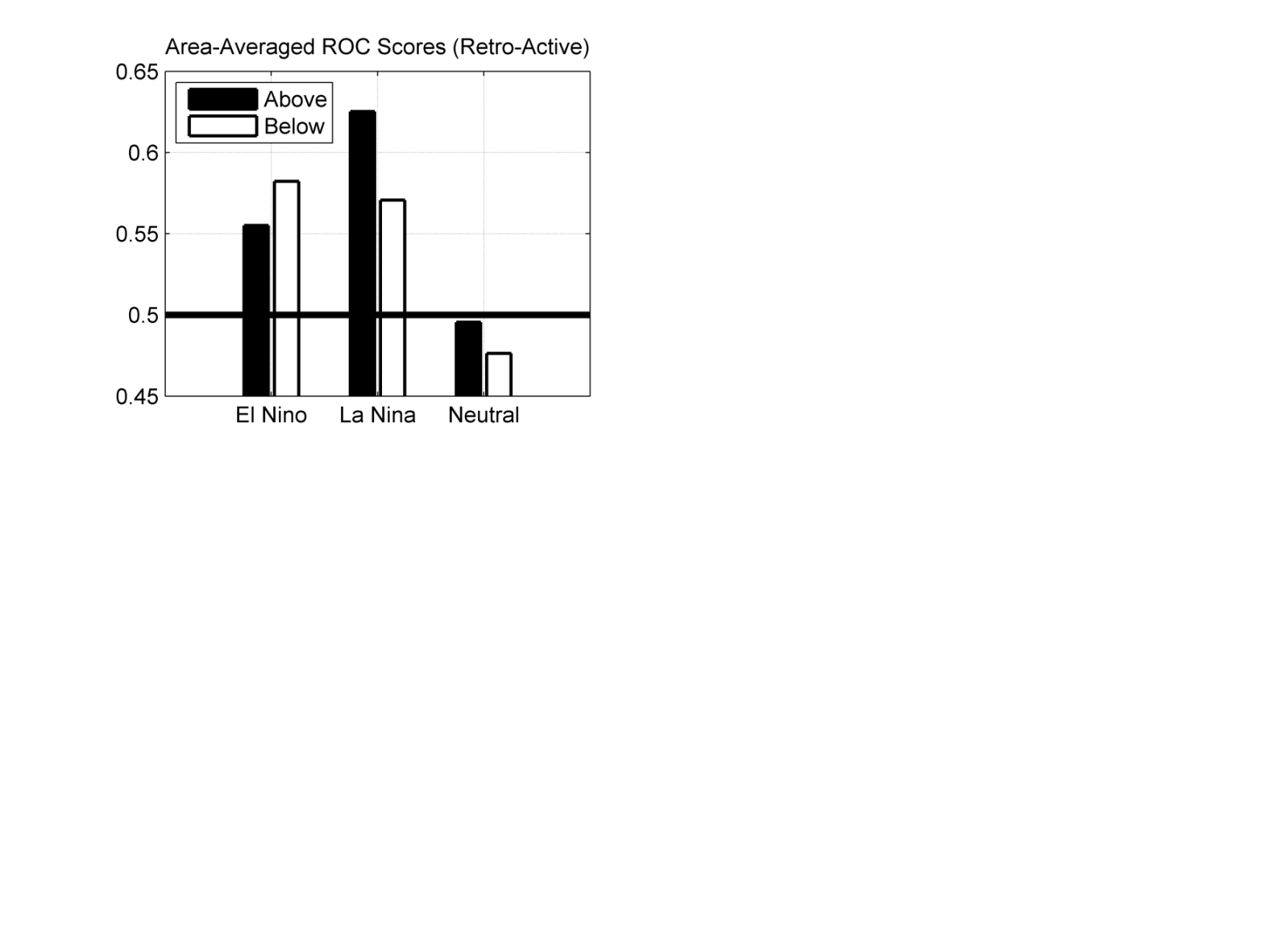 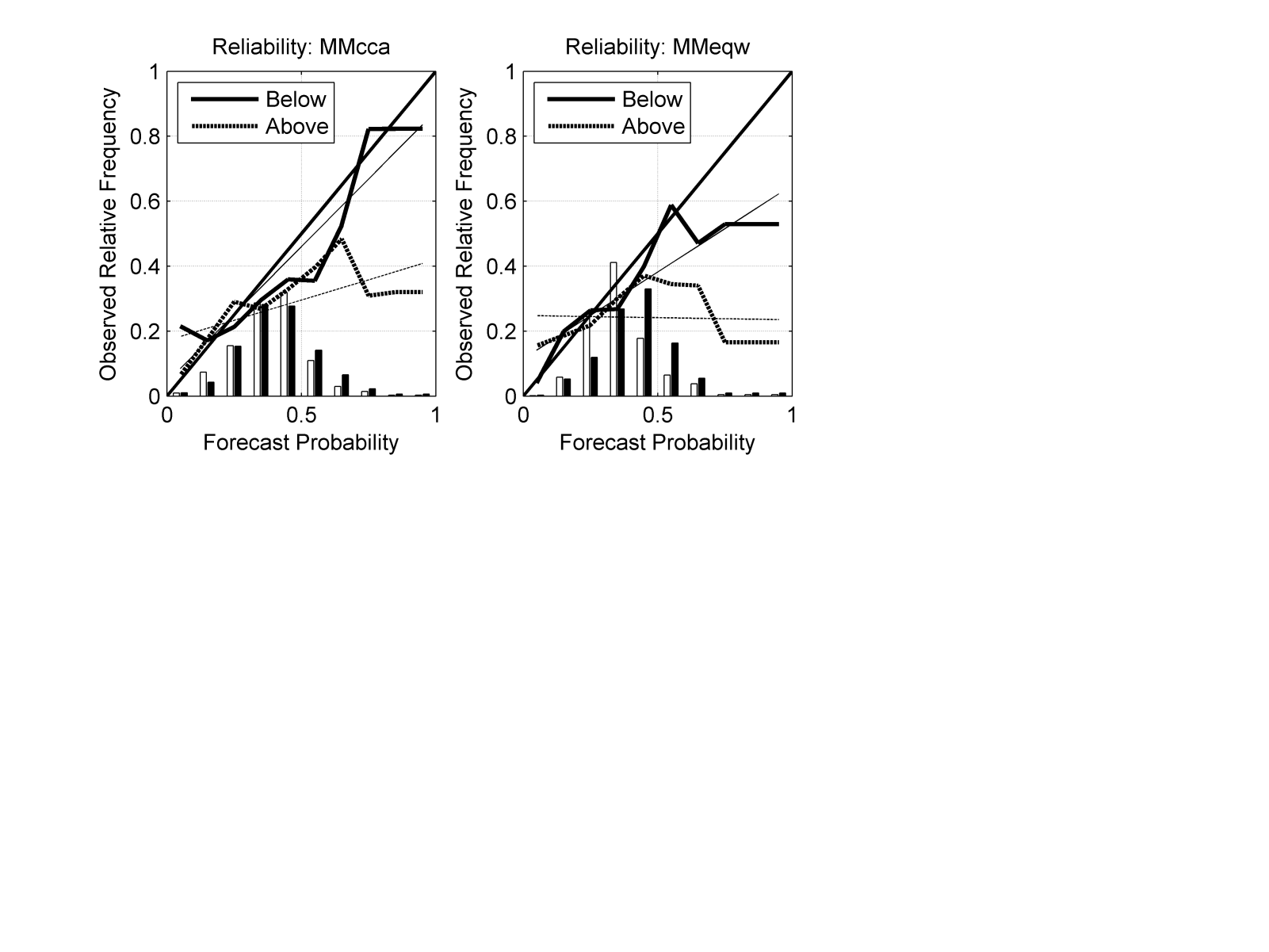 November-DECEMBER-January 2009/10
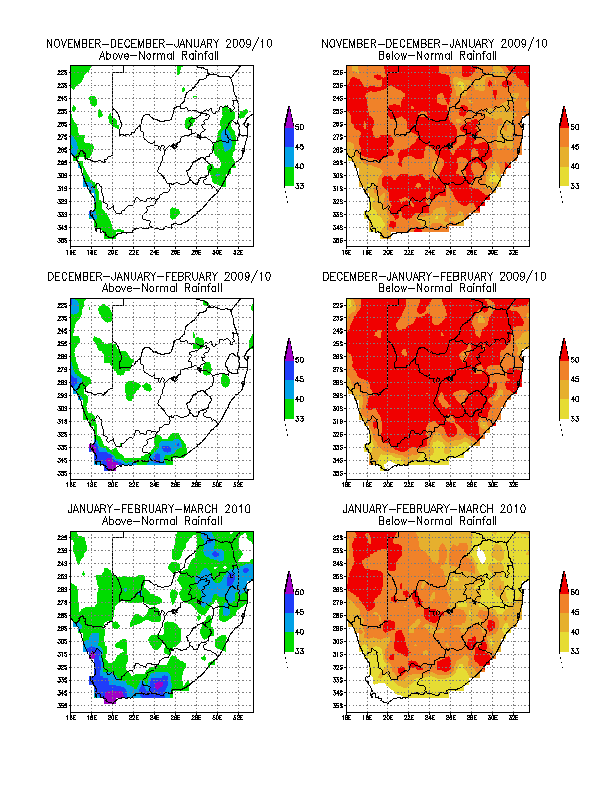 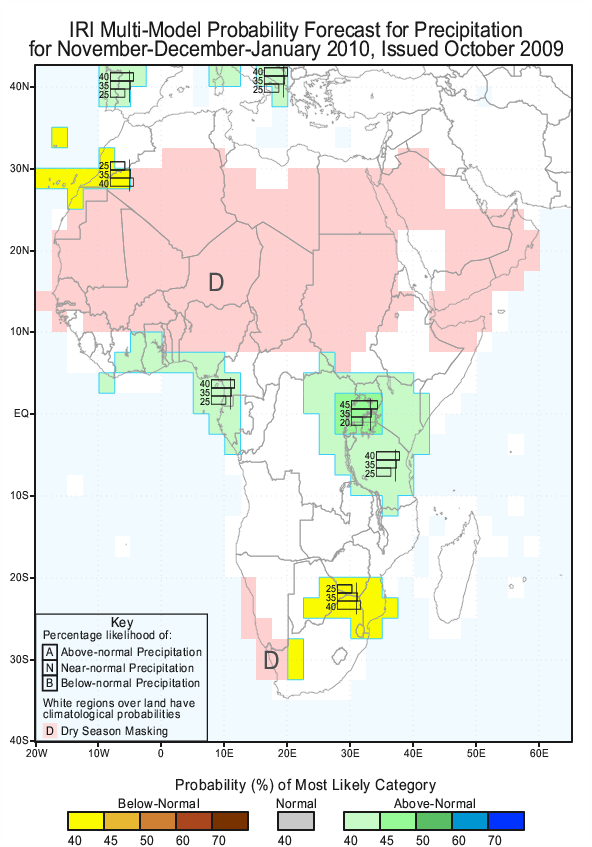 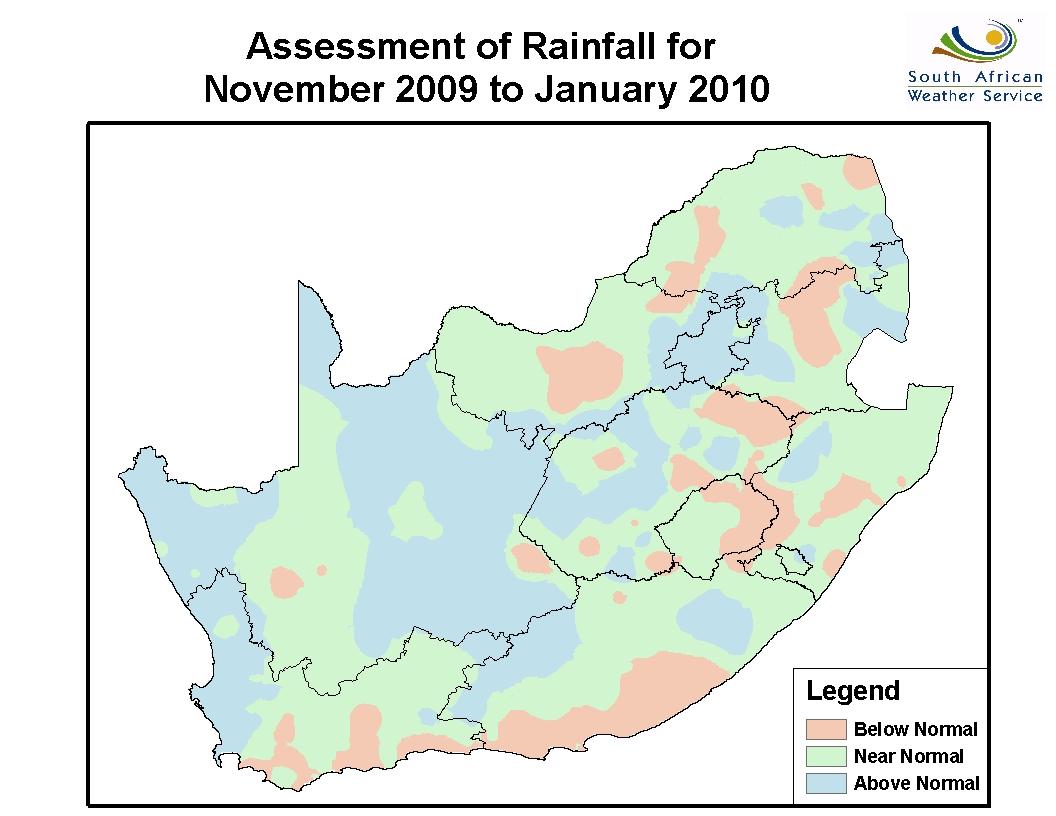 Weather and Climate Modelling at the NRE
Atmospheric Modelling Strategic Initiative
(AMSI)
Component 3
 Climate Change Projections
(Decadal and multi-decadal)
Component 1
 High-resolution Weather Forecasting
(1-10 days)
Component 2
 Long-Range Forecasting
(Weeks to months)
Component 4
Model Development
Operational Forecasting
SEAMLESS FORECASTING: Using common forecast systems to predict for multiple time scales
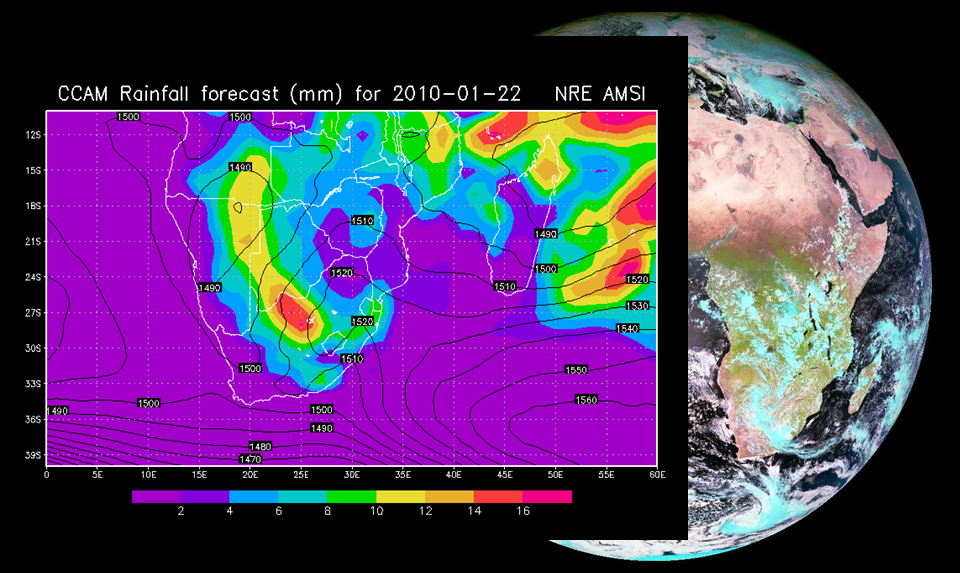 50 km
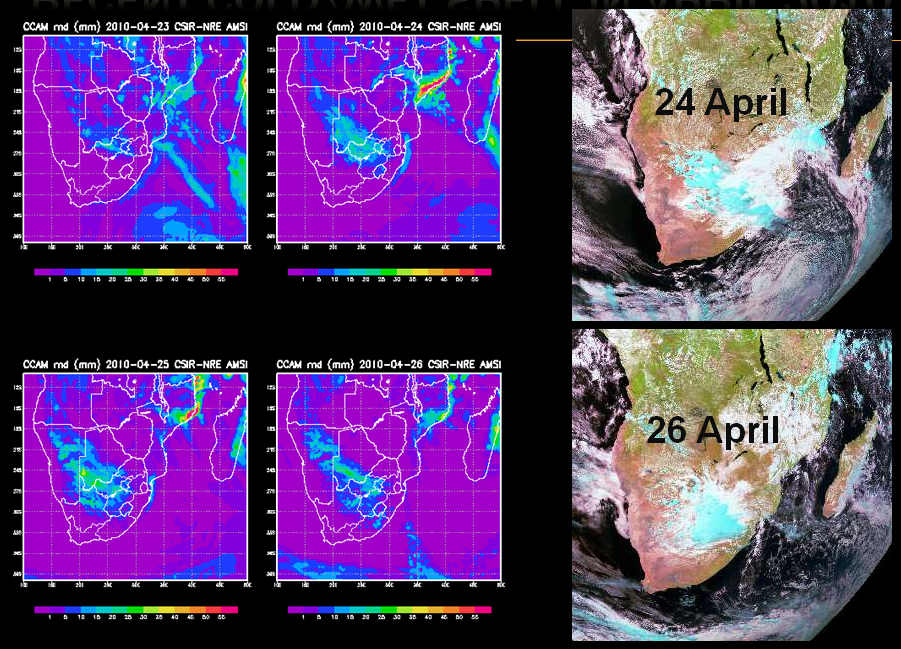 15 km
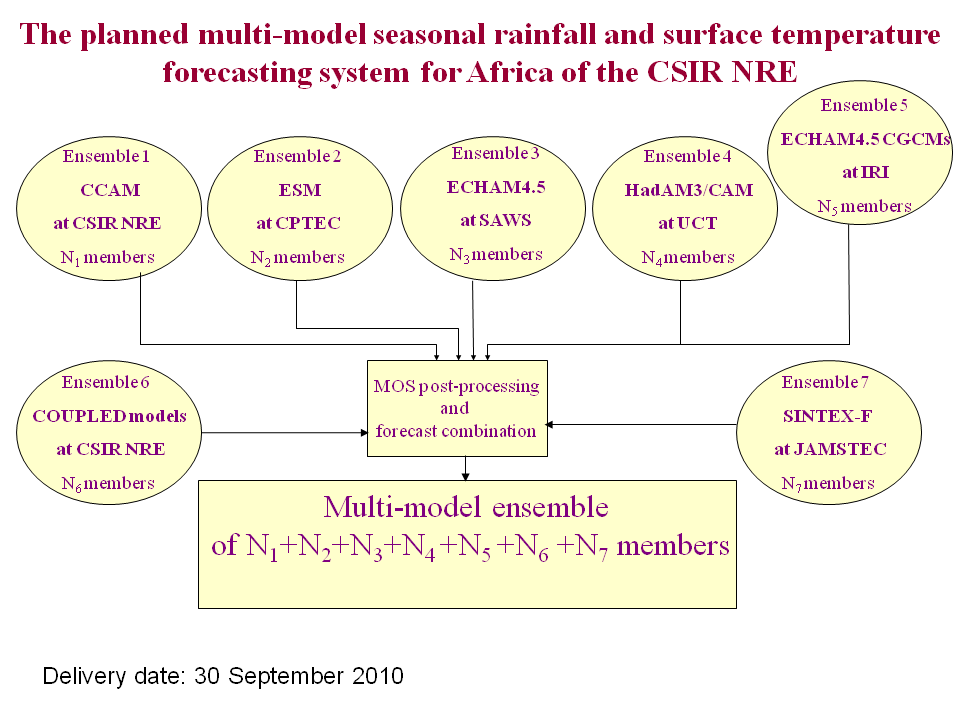 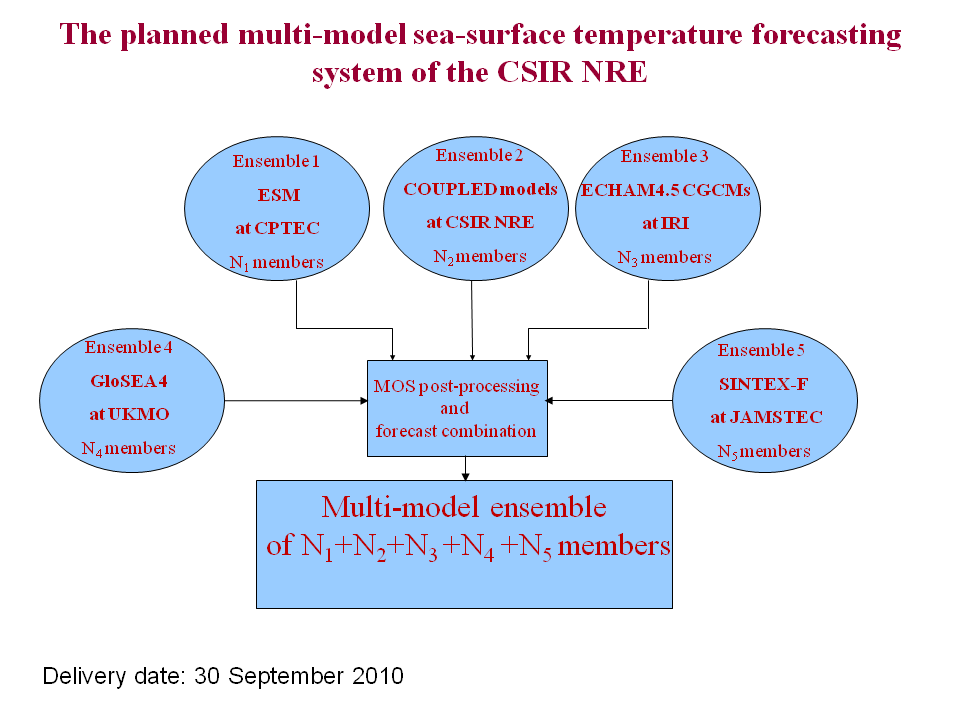 recent seasonal forecasts
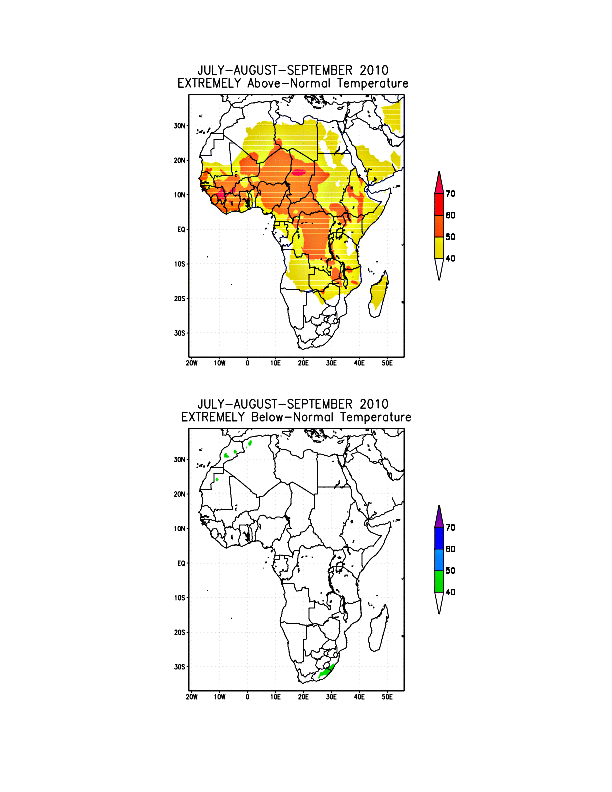 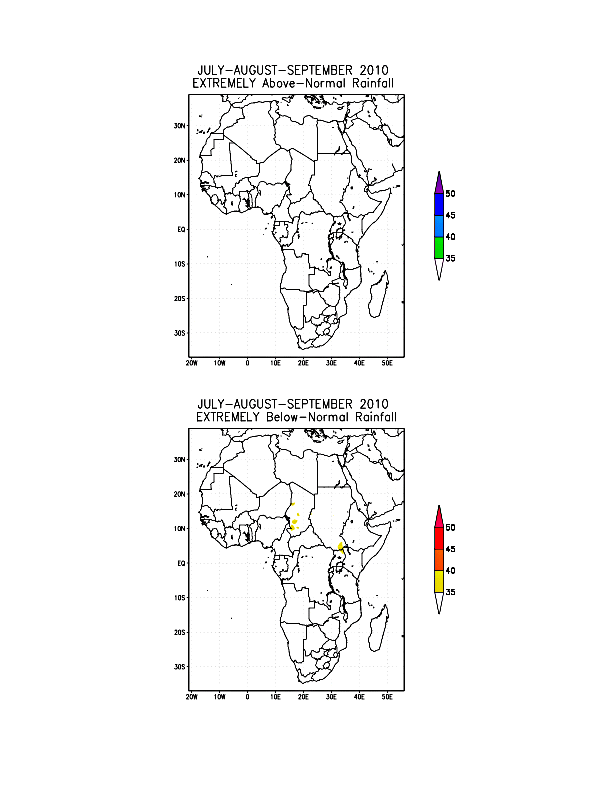 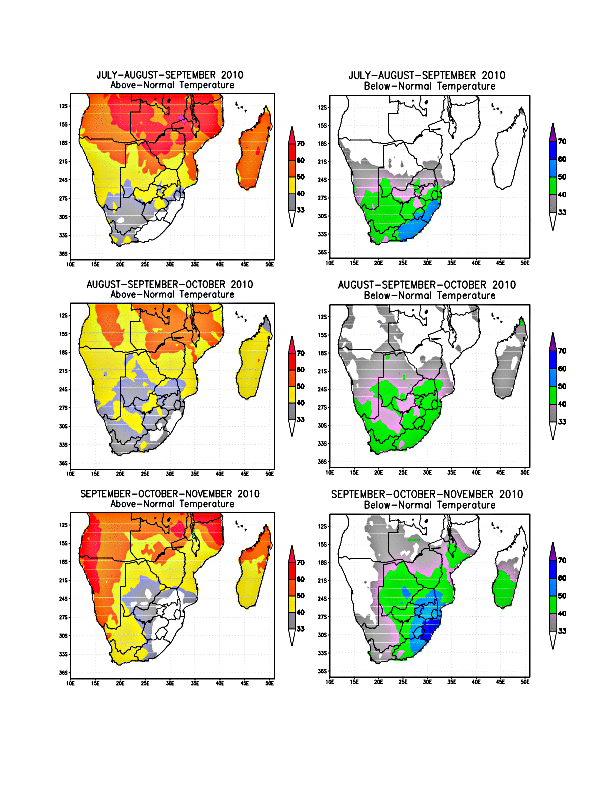 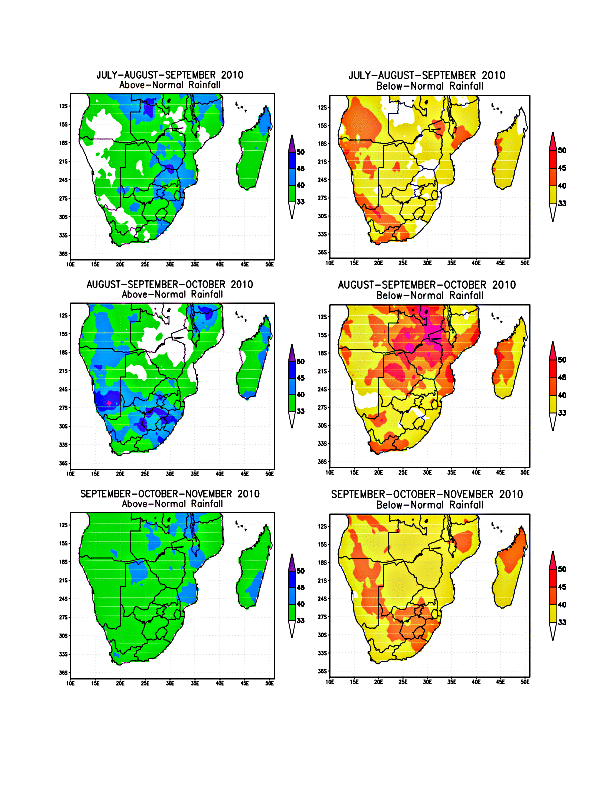 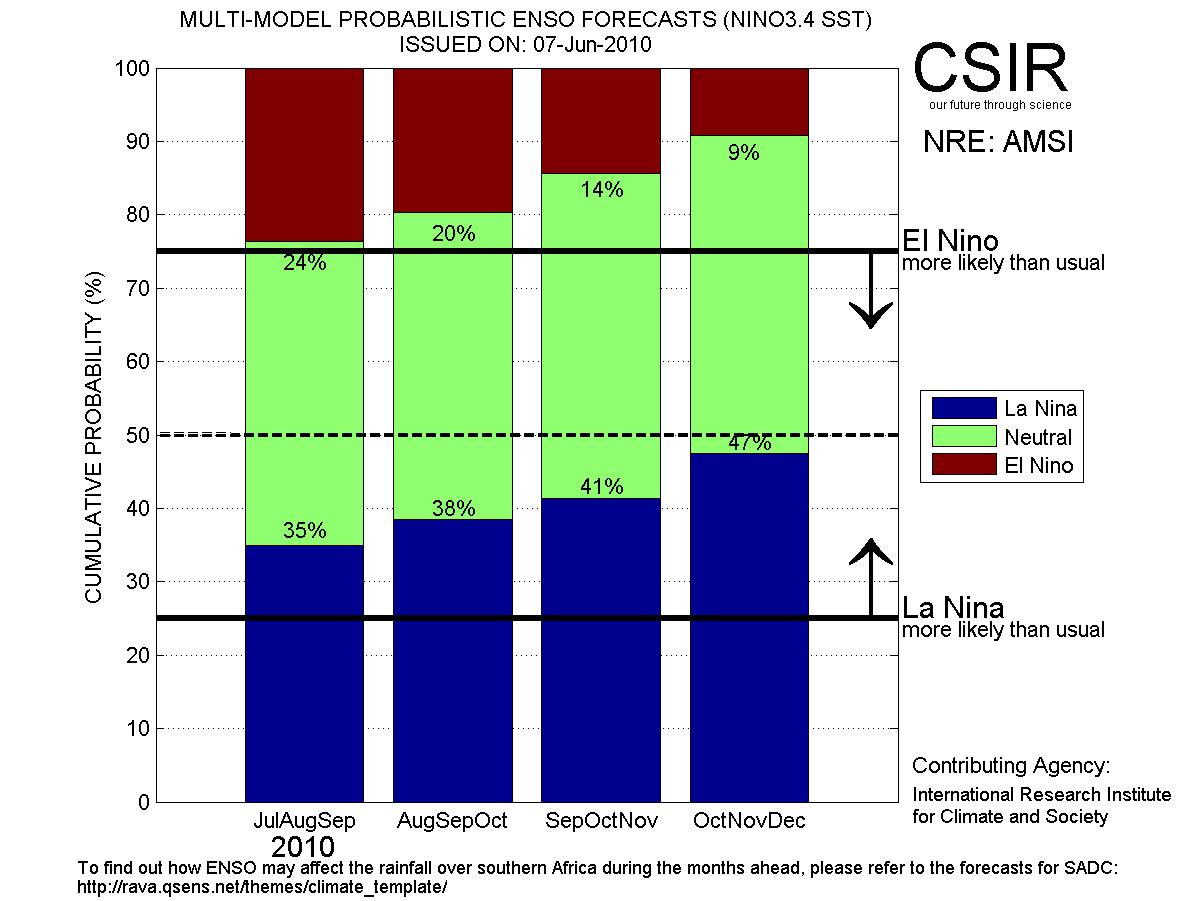 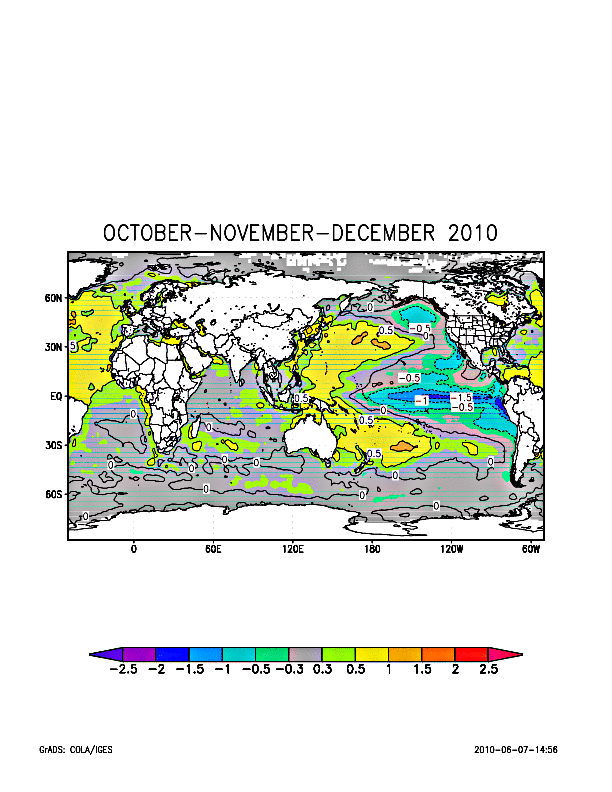 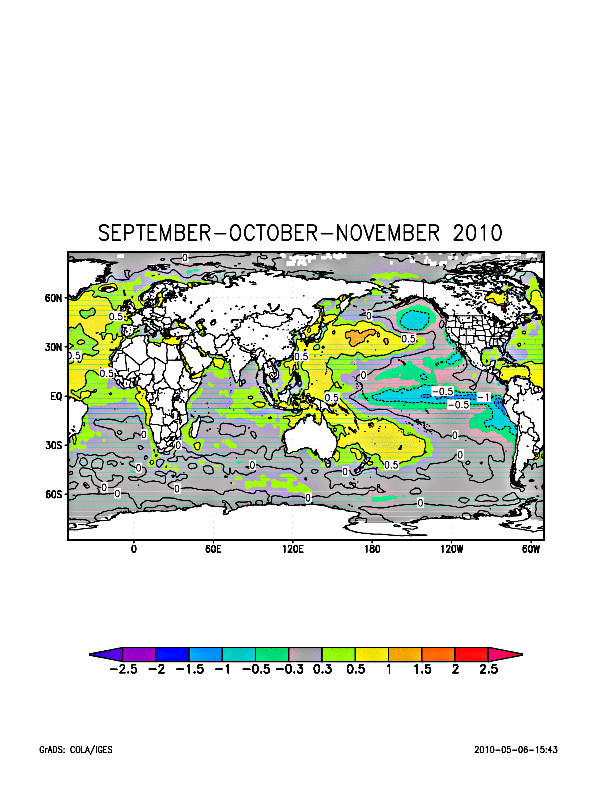 NEW & Future products
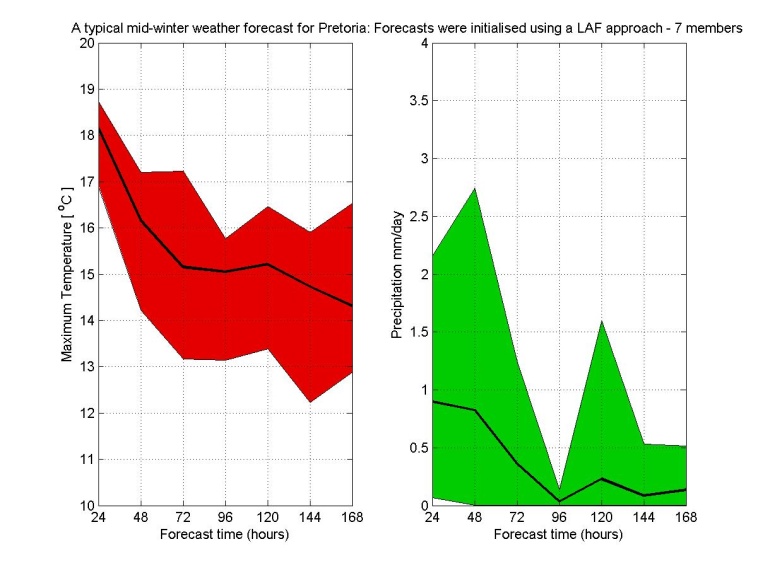 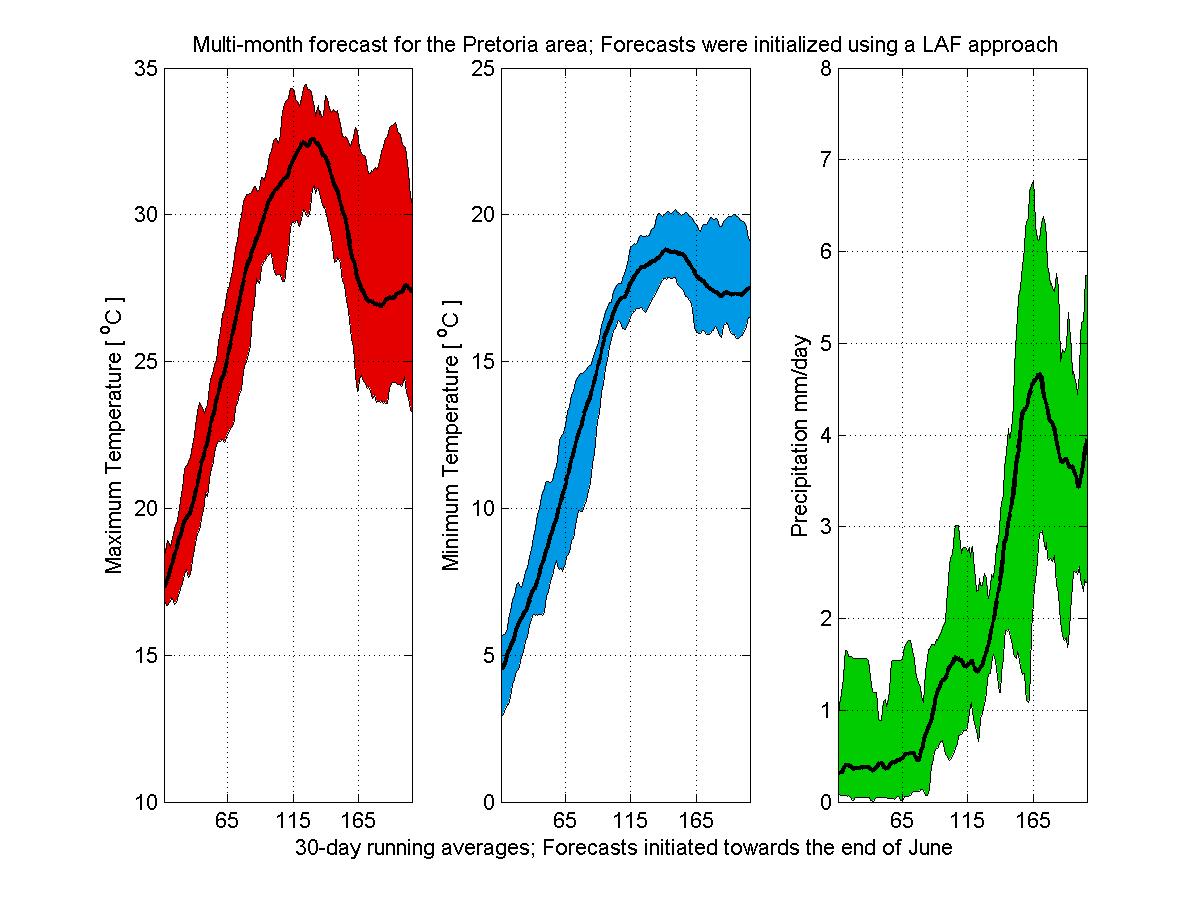 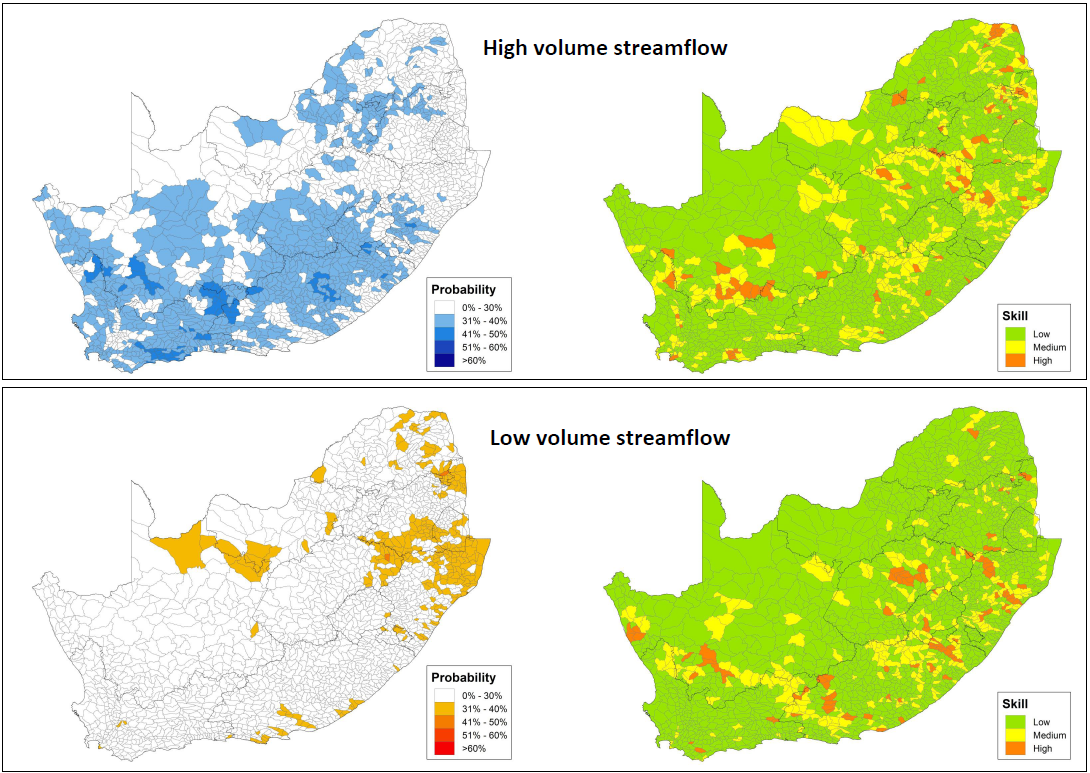 Nudging: 200 – 50 – 15 km
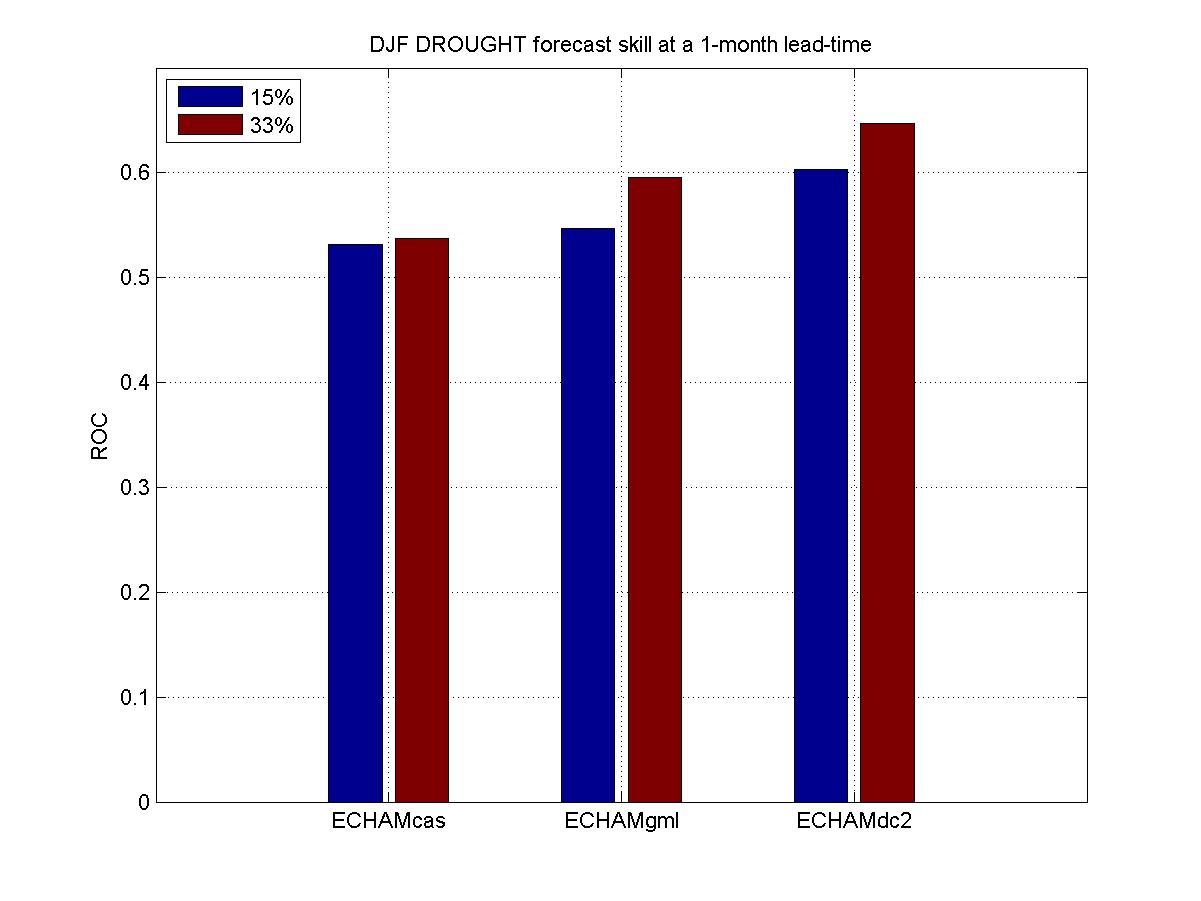 Cube-based AGCM 
        VCAM - CSIRO
Coupling
(CSIR)
Cube-based OGCM
(JAMSTEC)
Three-way collaborative agreement being compiled
A new cube-based coupled GCM: VCM
University of Tokyo Climate Model
(to be installed on multi-processor machine at CSIR)
JAMSTEC
(SINTEX-F)
What next...?
Forecast verification
Further optimizing of MOS forecasts for SADC
Seamless systems for intra-seasonal characteristics
Optimized global SST forecasts
Multi-institutional multi-model forecasts 
Investing in coupled models for operational forecasting